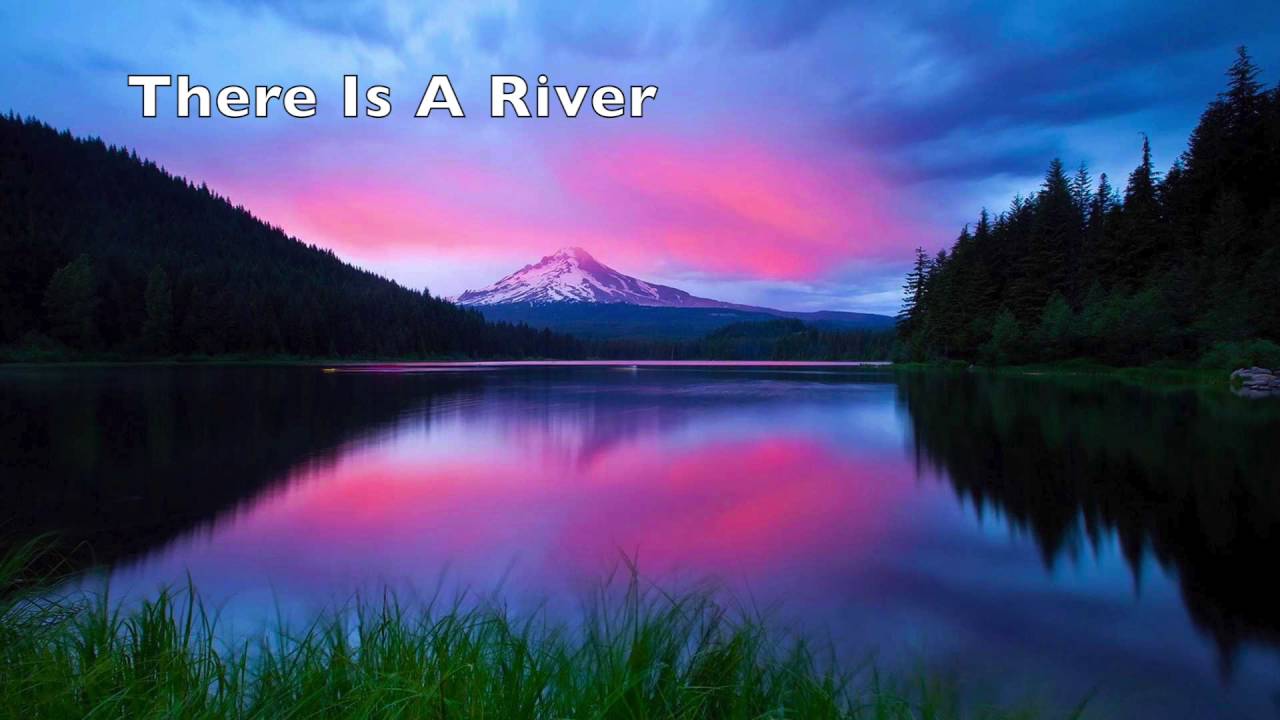 有一道河
詞、曲：林婉容
小羊創作詩歌集 9《一粒麥子》
CCLI# 7021936
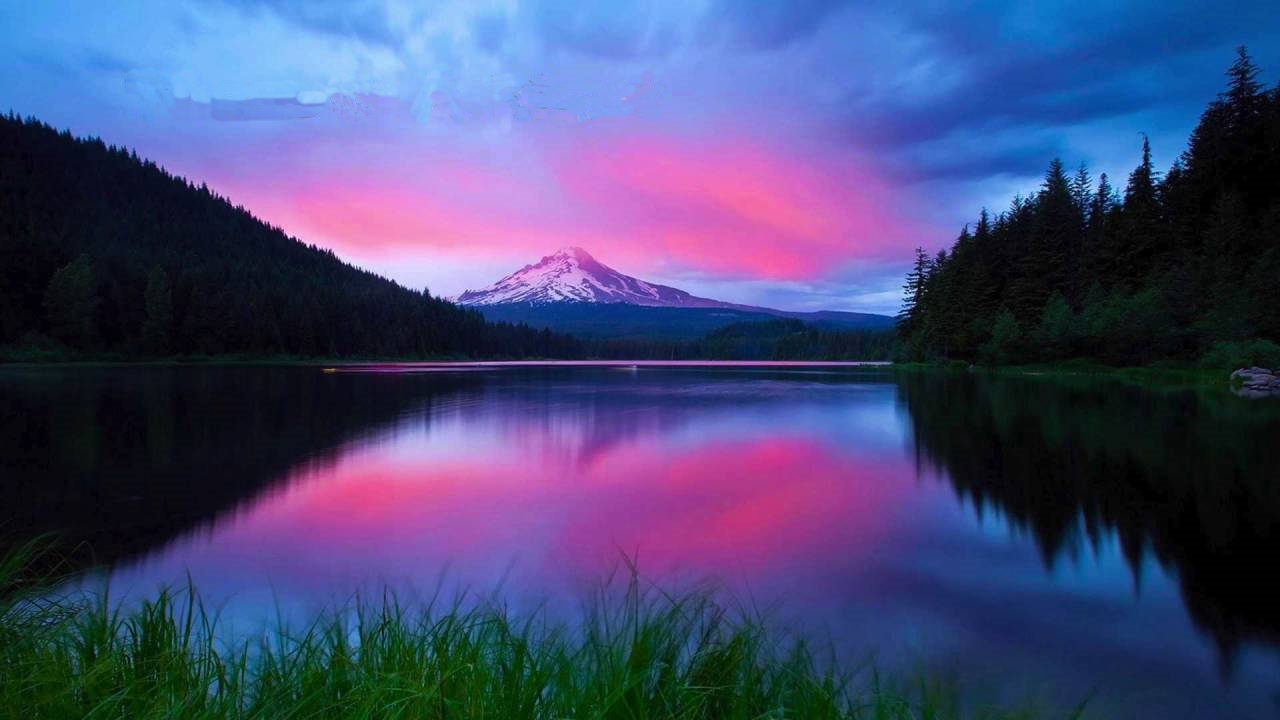 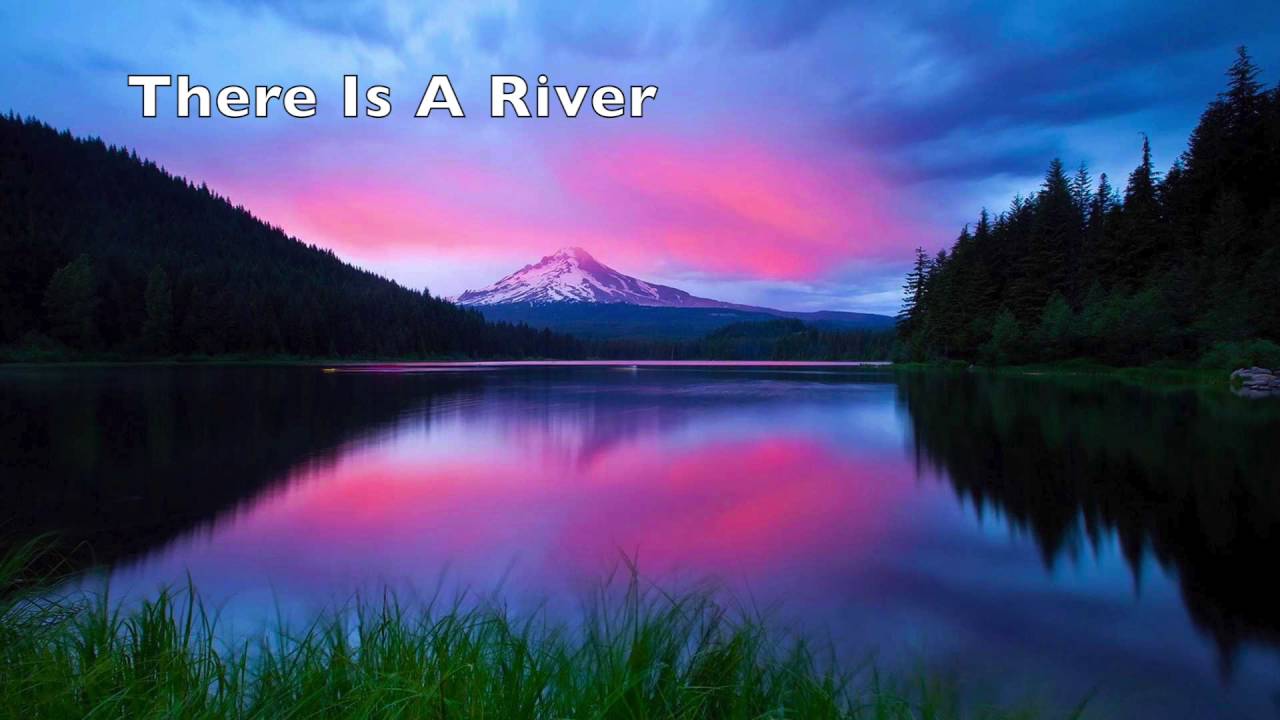 有一道河 這河的分汊
使神的城歡喜
有一道河 從寶座流出
帶來醫治生命
There is a river, whose streams can bring the city of God delight
There is a river that flows from His throne, healing and bringing life
小羊創作詩歌集 9 《一粒麥子》
小羊詩歌
有一道河 C1/2
小羊創作詩歌集 9 《一粒麥子》
小羊詩歌
有一道河 V1/2
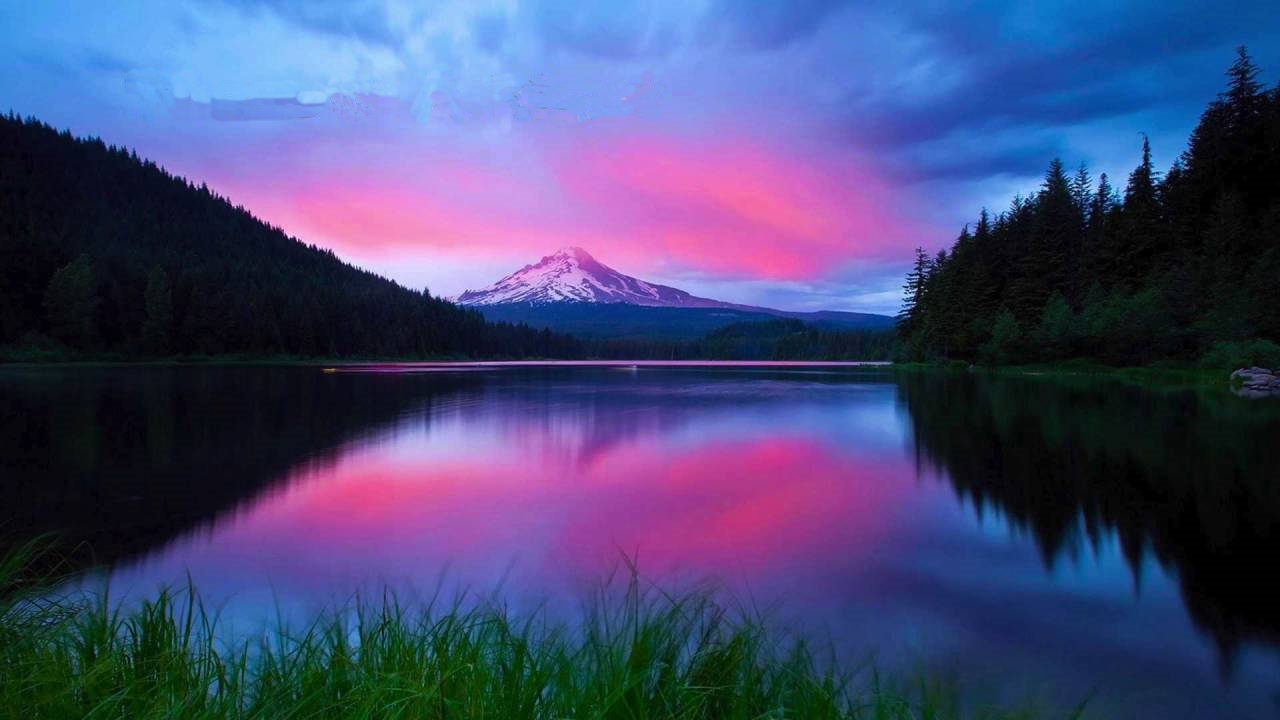 這一道河 它所到之處
萬物生生不息
神的江河 就在這裏
賜下生命能力
There is a river, with life it teams
Blessing wherever it goes
And from this river, from God’s own stream, life-changing power flows
小羊創作詩歌集 9 《一粒麥子》
小羊詩歌
有一道河 C1/2
小羊創作詩歌集 9 《一粒麥子》
小羊詩歌
有一道河 V2/2
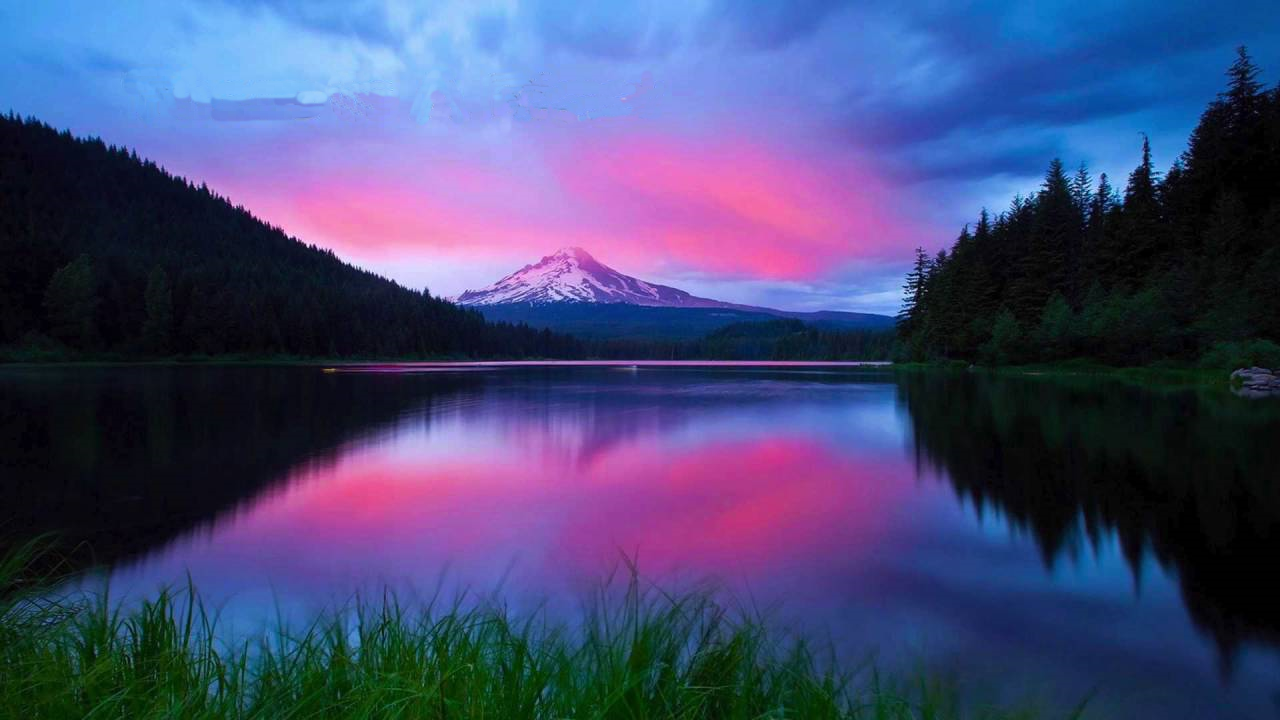 能使瞎眼重見光明
聾子聽主聲音
瘸腿站起來行走
受壓制的得自由
Through it, the deaf can hear
Through it, the blind can see
And the lame arise and walk
And the oppressed are free
小羊創作詩歌集 9 《一粒麥子》
小羊詩歌
有一道河 C1/2
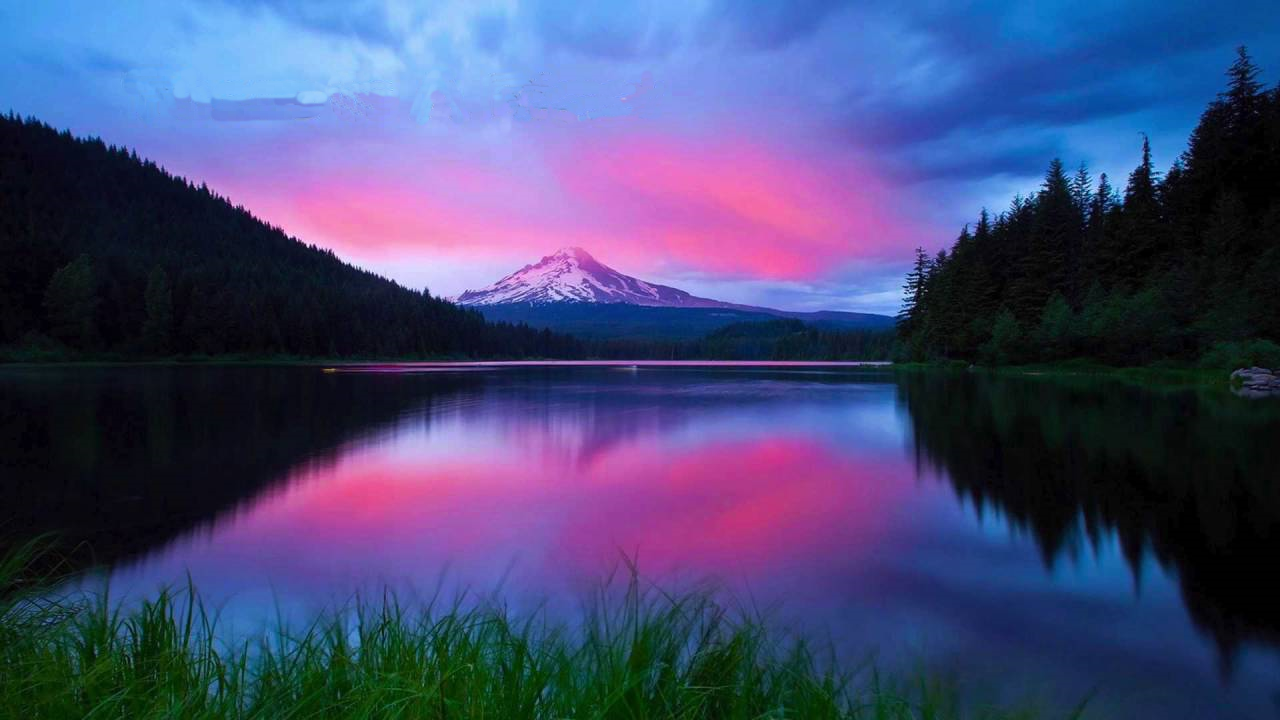 主賜華冠代替灰塵
喜樂油代替悲哀
讚美衣代替憂傷的靈
為榮耀神的名
Where once ashes, He gives a crown
Grieving is replaced by joy
Deep despair is replaced by 
festive praise
And God is glorified
小羊創作詩歌集 9 《一粒麥子》
小羊詩歌
有一道河 C2/2
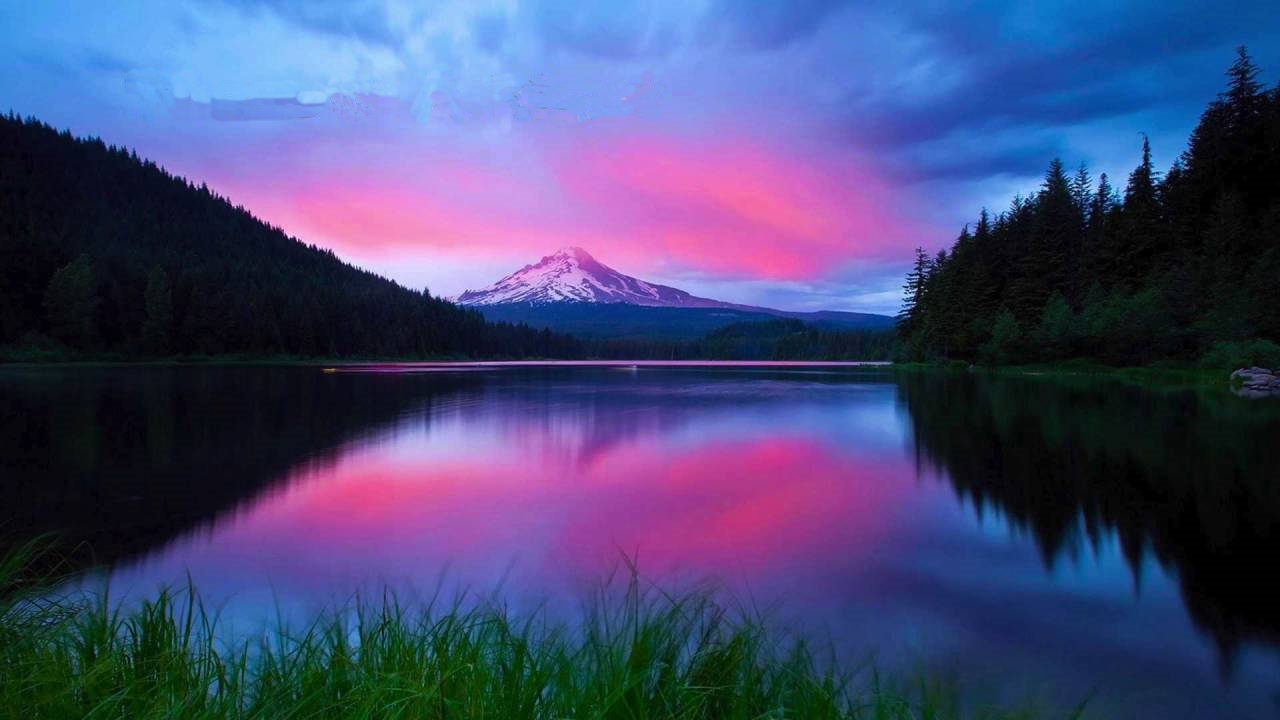 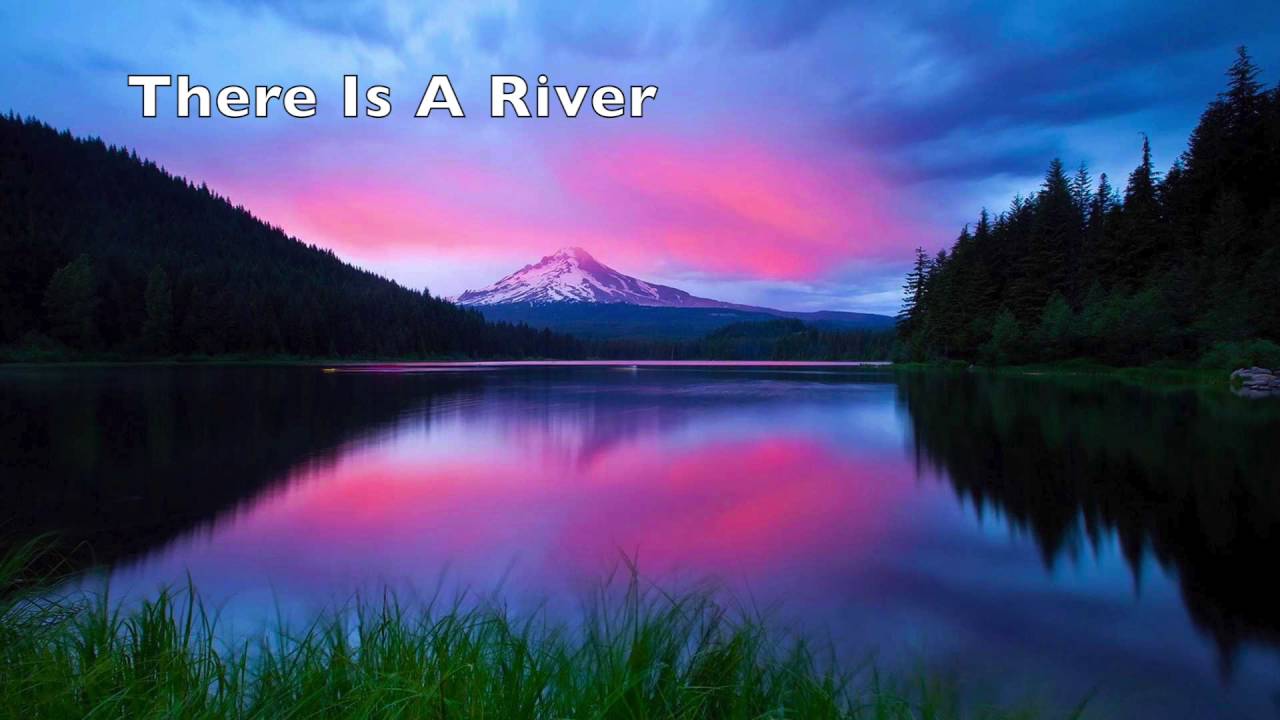 有一道河 這河的分汊
使神的城歡喜
有一道河 從寶座流出
帶來醫治生命
There is a river, whose streams can bring the city of God delight
There is a river that flows from His throne, healing and bringing life
小羊創作詩歌集 9 《一粒麥子》
小羊詩歌
有一道河 C1/2
小羊創作詩歌集 9 《一粒麥子》
小羊詩歌
有一道河 V1/2
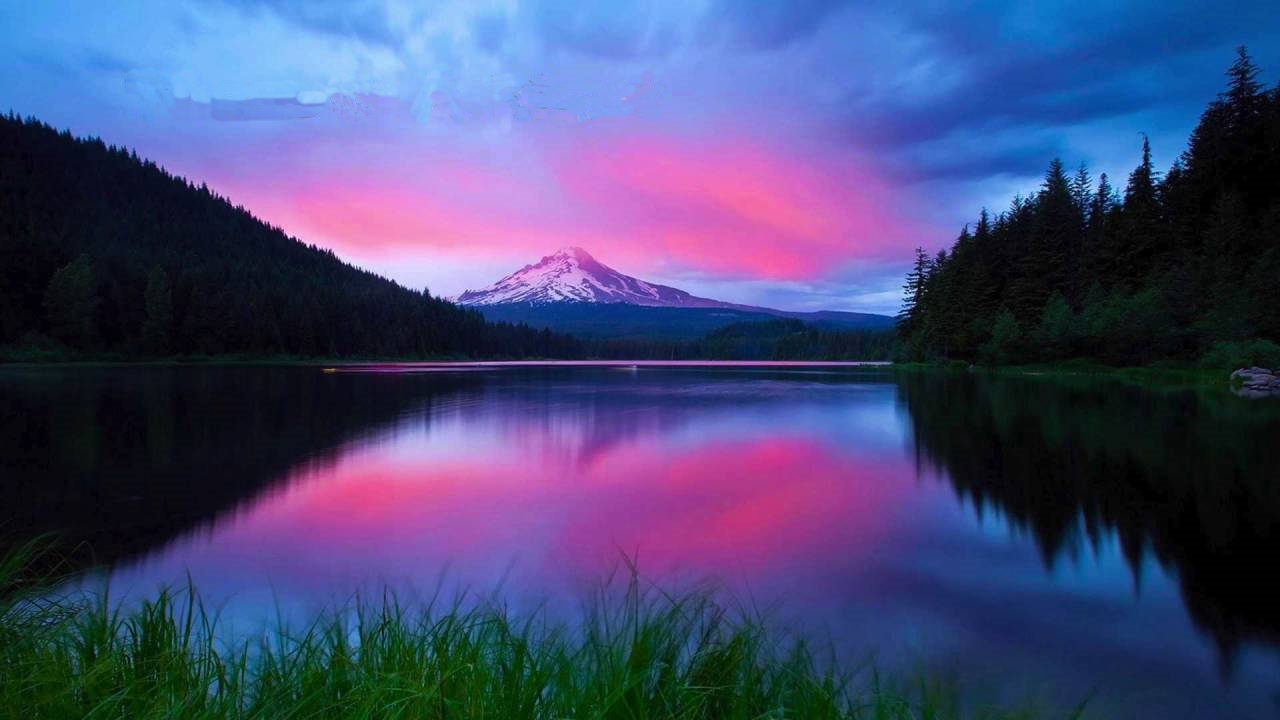 這一道河 它所到之處
萬物生生不息
神的江河 就在這裏
賜下生命能力
There is a river, with life it teams
Blessing wherever it goes
And from this river, from God’s own stream, life-changing power flows
小羊創作詩歌集 9 《一粒麥子》
小羊詩歌
有一道河 C1/2
小羊創作詩歌集 9 《一粒麥子》
小羊詩歌
有一道河 V2/2
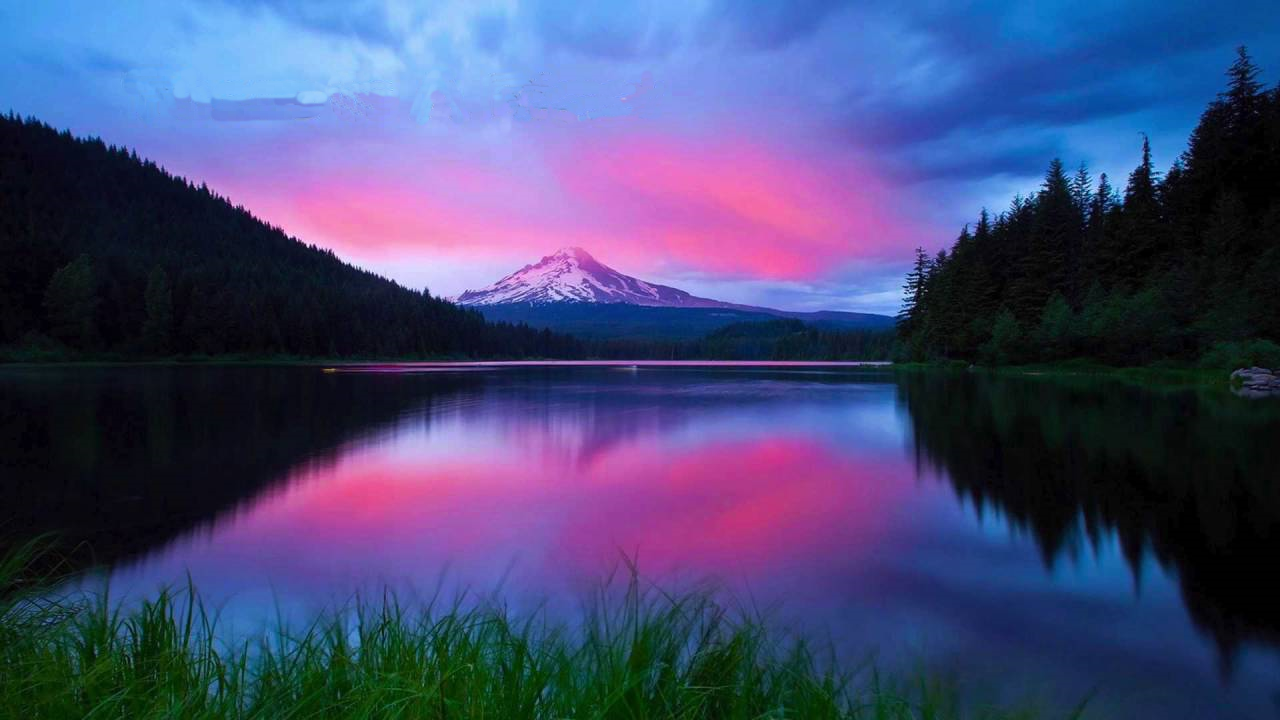 能使瞎眼重見光明
聾子聽主聲音
瘸腿站起來行走
受壓制的得自由
Through it, the deaf can hear
Through it, the blind can see
And the lame arise and walk
And the oppressed are free
小羊創作詩歌集 9 《一粒麥子》
小羊詩歌
有一道河 C1/2
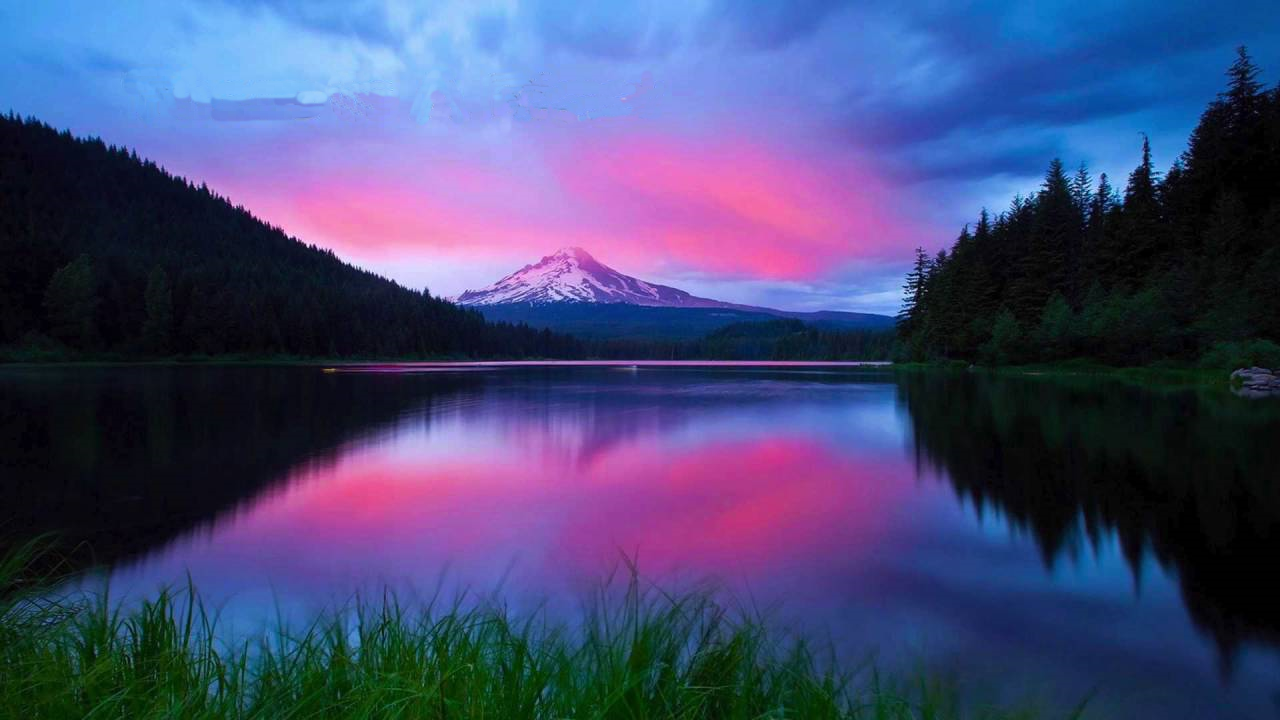 主賜華冠代替灰塵
喜樂油代替悲哀
讚美衣代替憂傷的靈
為榮耀神的名
Where once ashes, He gives a crown
Grieving is replaced by joy
Deep despair is replaced by 
festive praise
And God is glorified
小羊創作詩歌集 9 《一粒麥子》
小羊詩歌
有一道河 C2/2
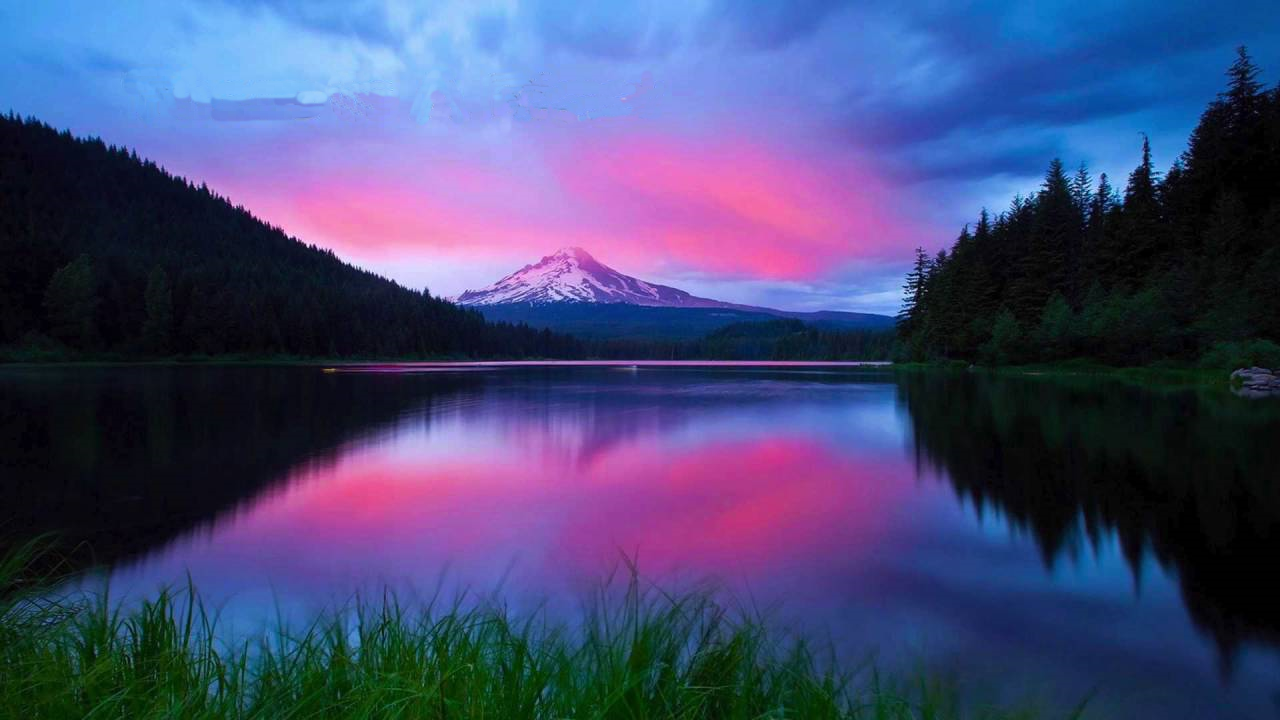 主賜華冠代替灰塵
喜樂油代替悲哀
讚美衣代替憂傷的靈
為榮耀神的名
Where once ashes, He gives a crown
Grieving is replaced by joy
Deep despair is replaced by 
festive praise
And God is glorified
小羊創作詩歌集 9 《一粒麥子》
小羊詩歌
有一道河 C2/2
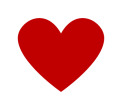